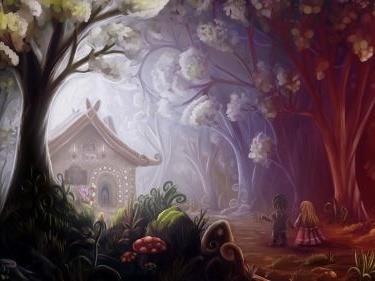 Hans en Grietje
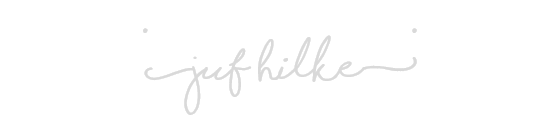 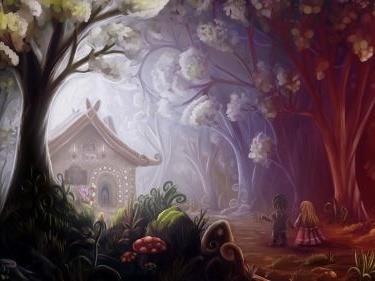 rijmen
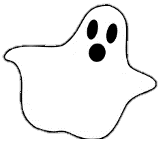 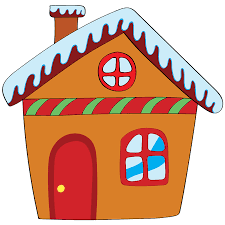 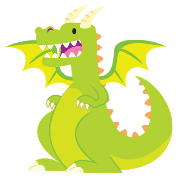 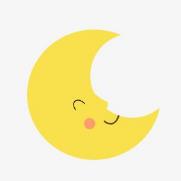 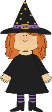 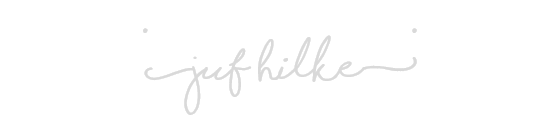 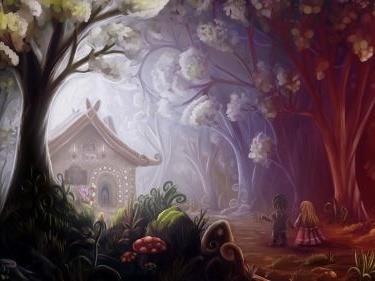 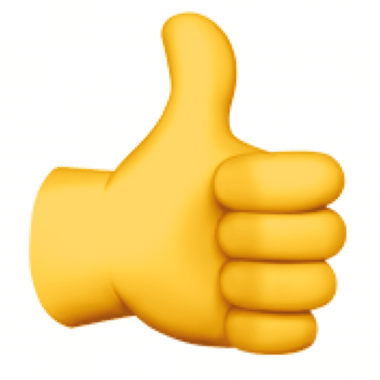 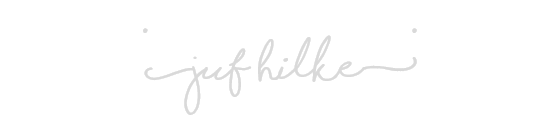 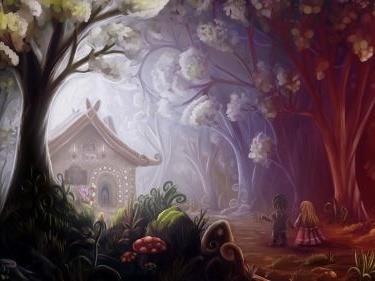 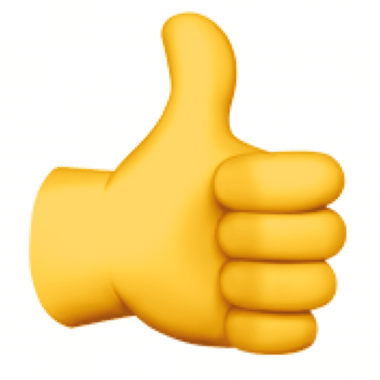 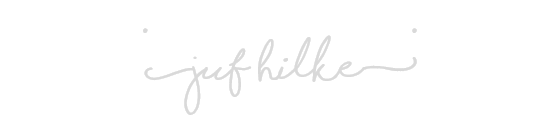 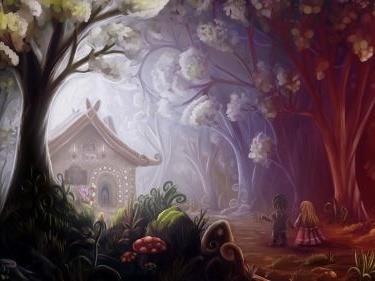 getalfamilies
3
1
2
4
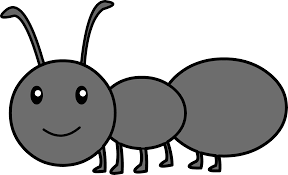 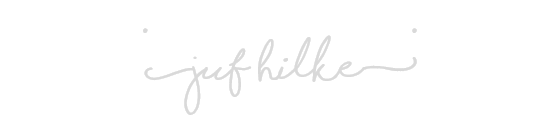 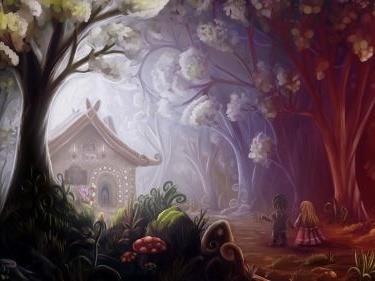 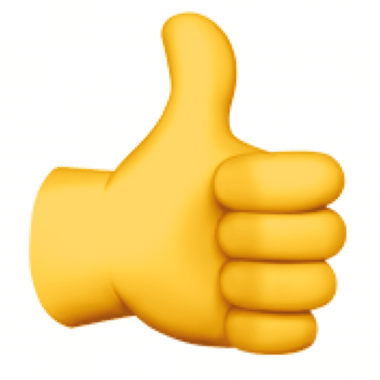 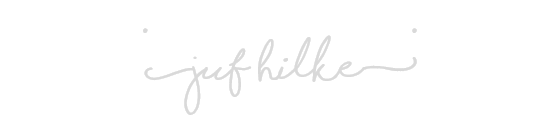 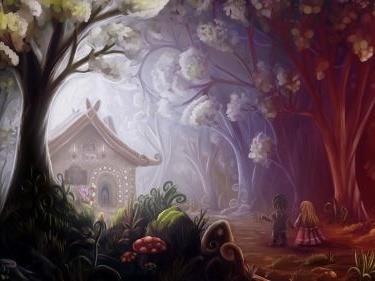 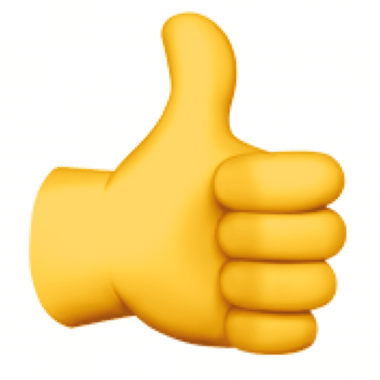 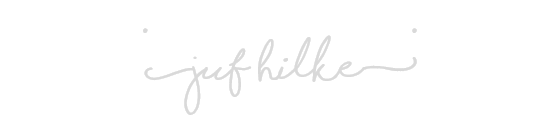 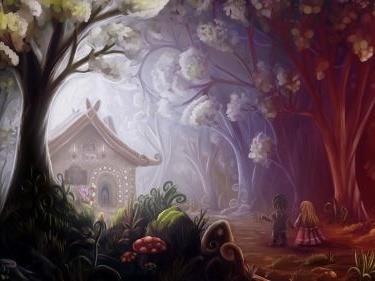 getalbeelden
4
6
5
7
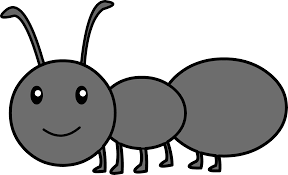 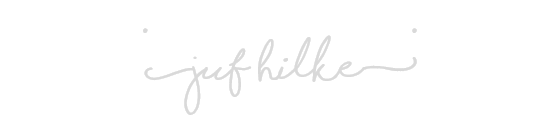 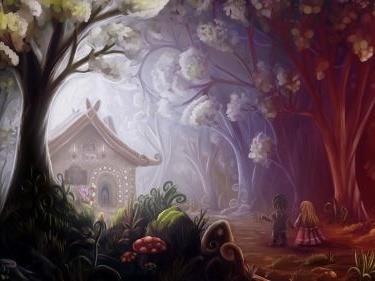 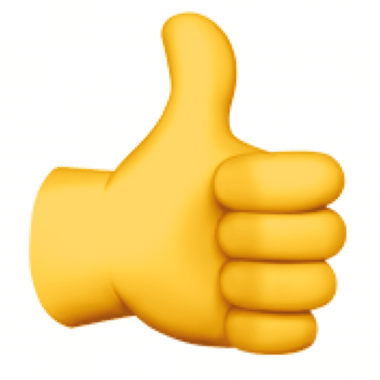 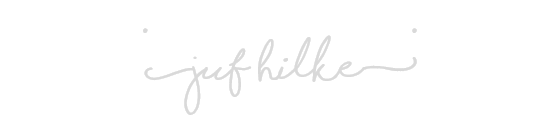 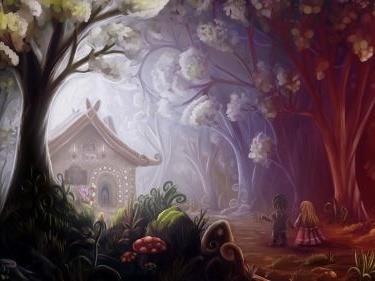 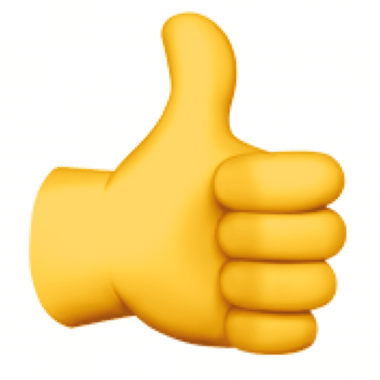 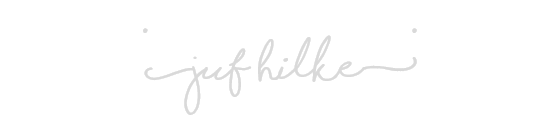 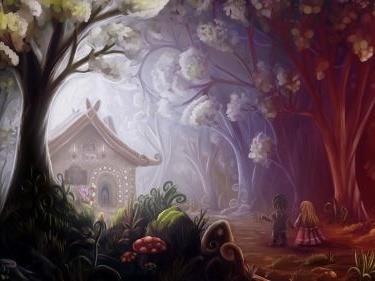 letters (visueel)
M
K
P
R
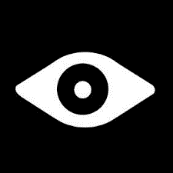 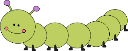 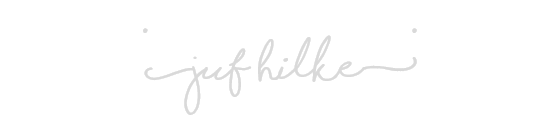 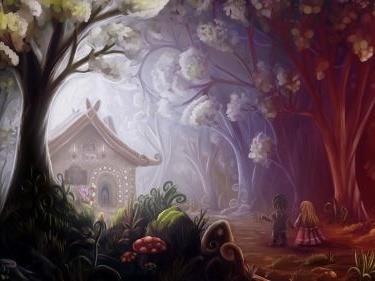 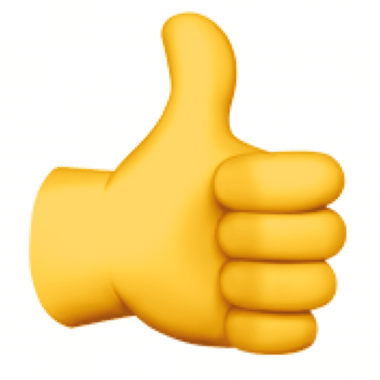 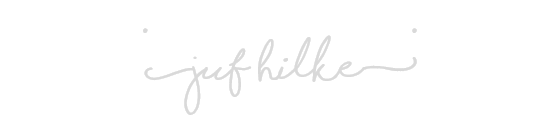 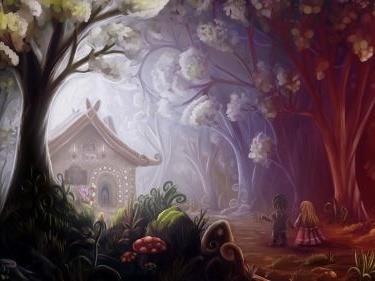 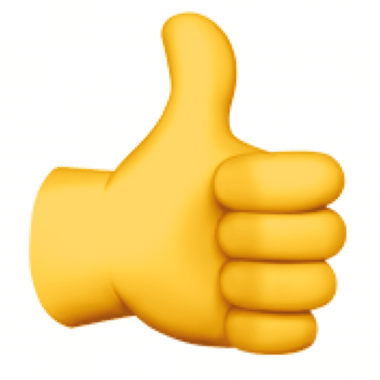 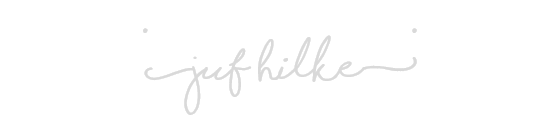 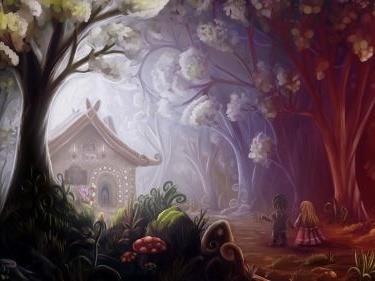 tellen (minste)
5
4
6
3
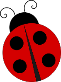 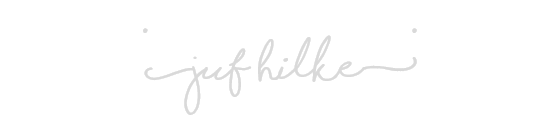 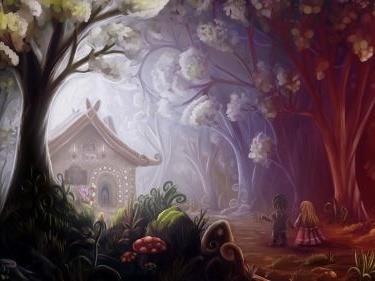 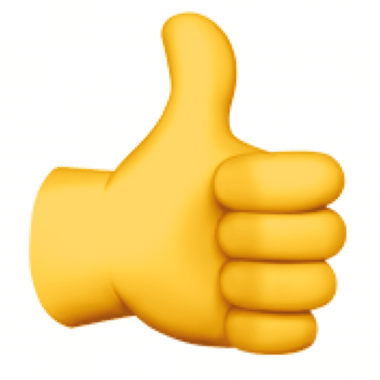 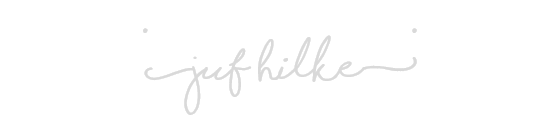 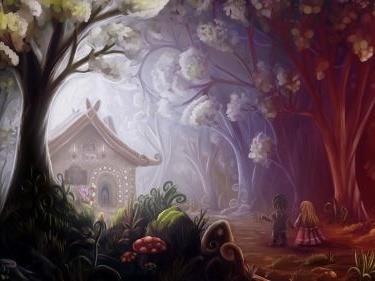 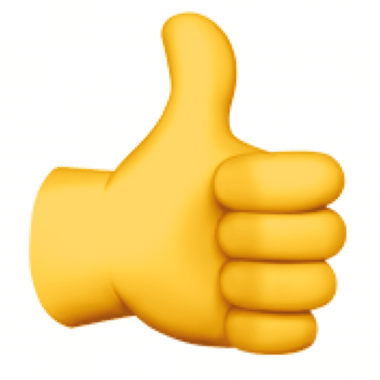 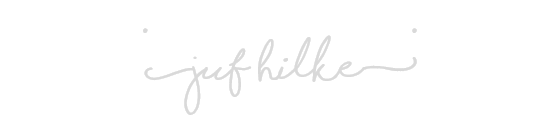 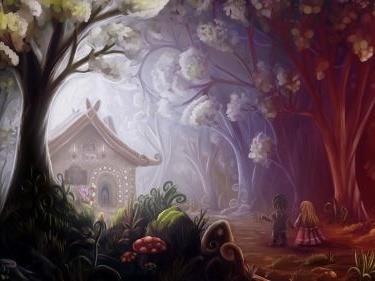 patronen
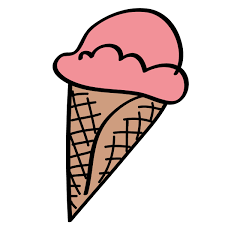 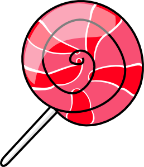 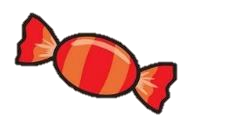 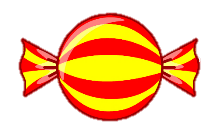 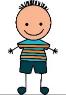 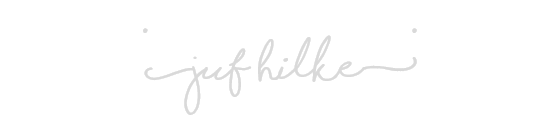 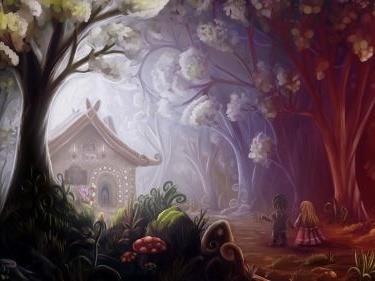 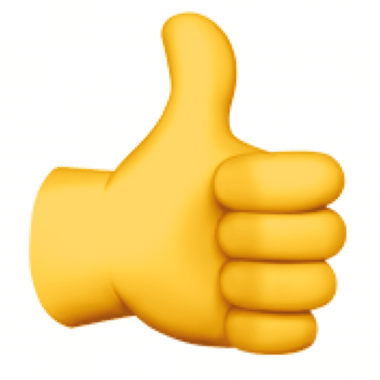 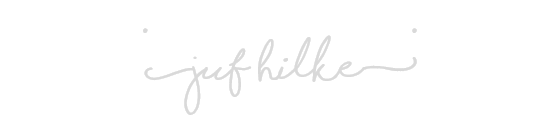 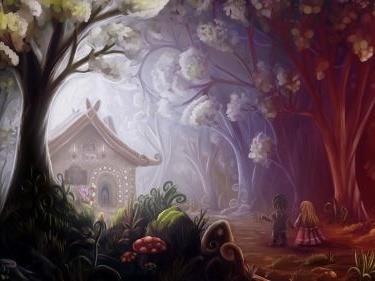 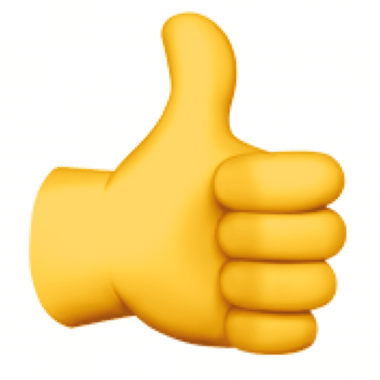 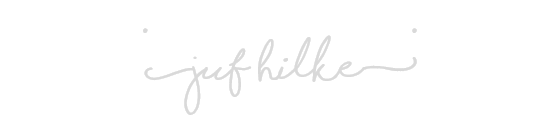 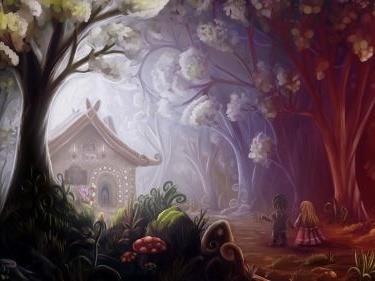 letters (auditief)
h
a
n
s
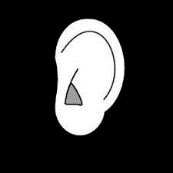 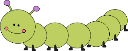 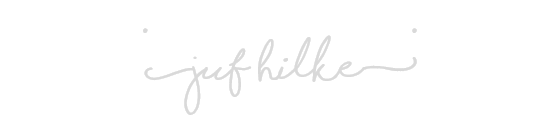 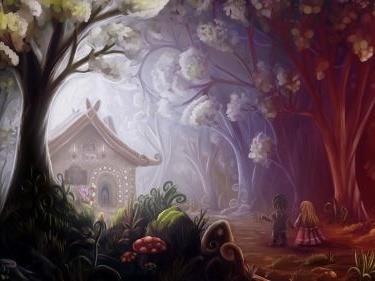 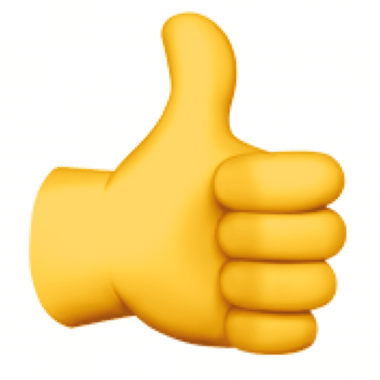 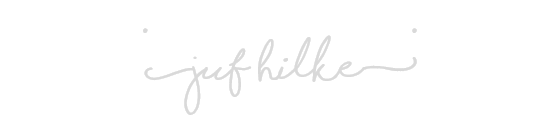 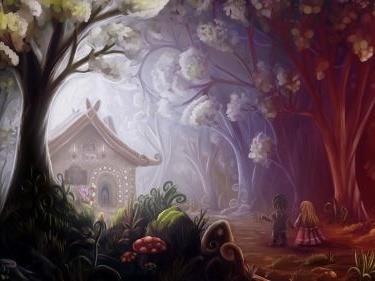 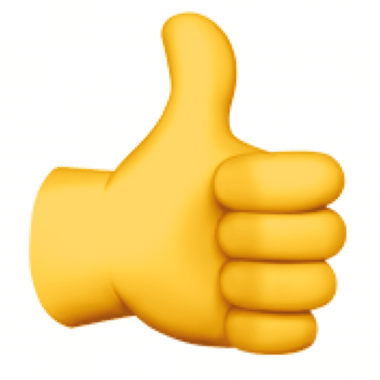 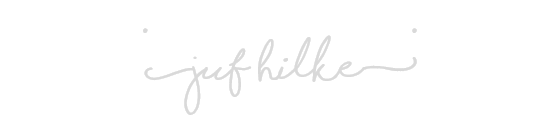 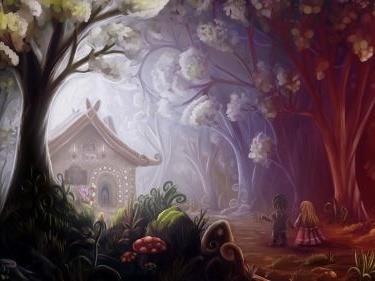 tellen (meeste)
9
8
7
10
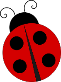 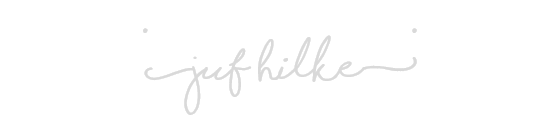 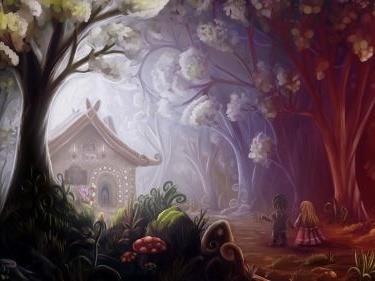 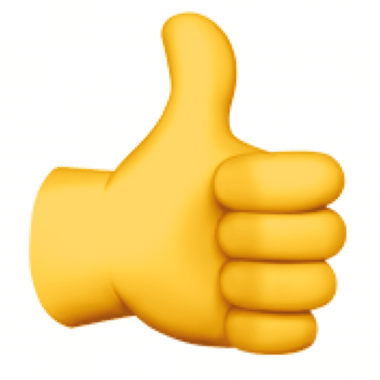 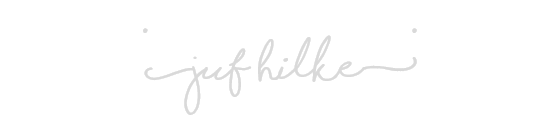 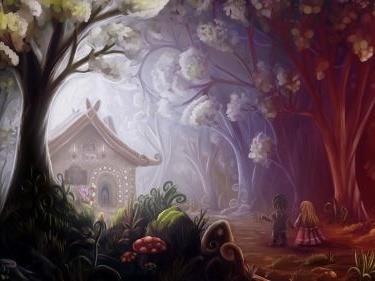 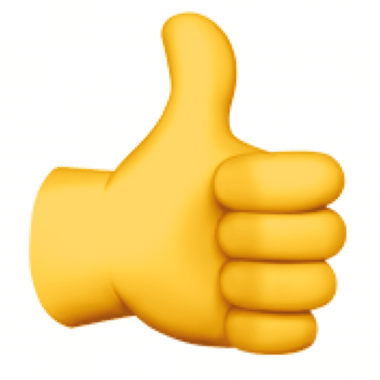 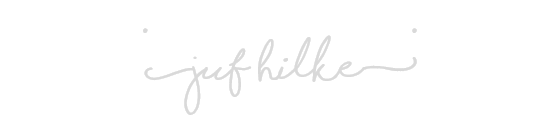 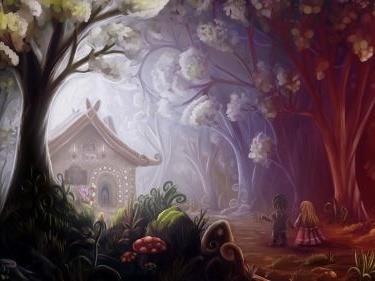 lettergrepen
1
4
3
2
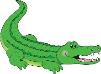 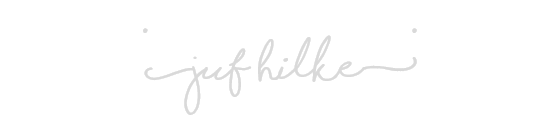 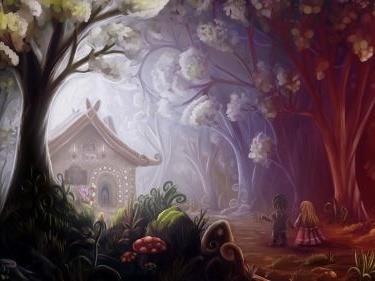 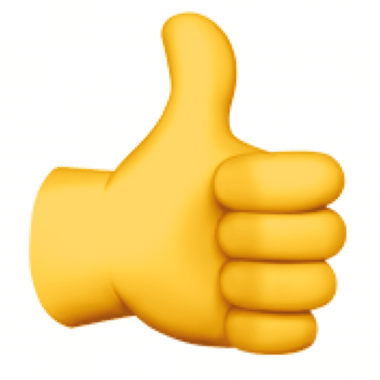 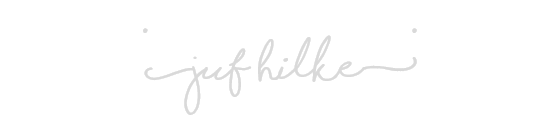 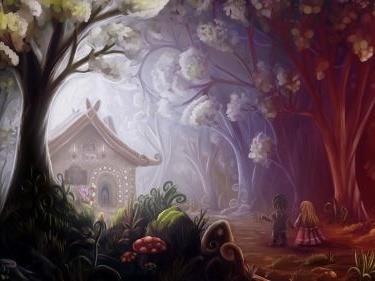 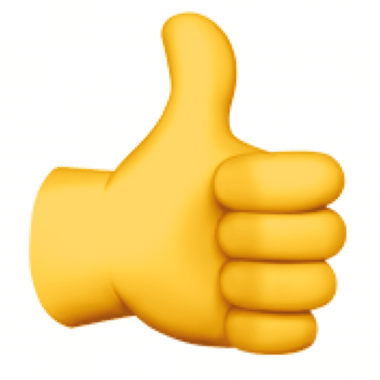 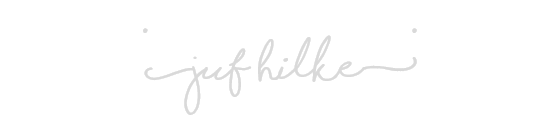 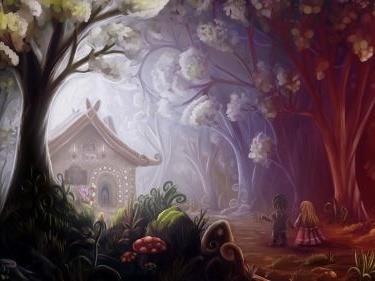 cijferburen
2
1
4
3
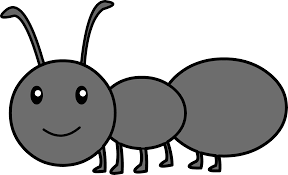 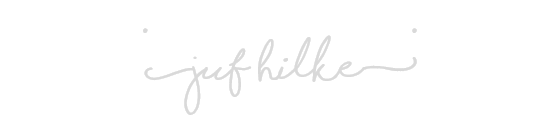 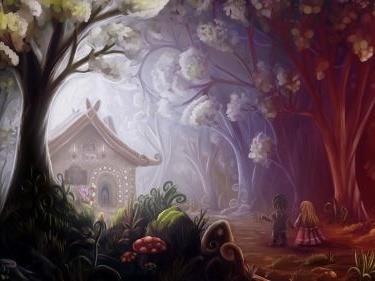 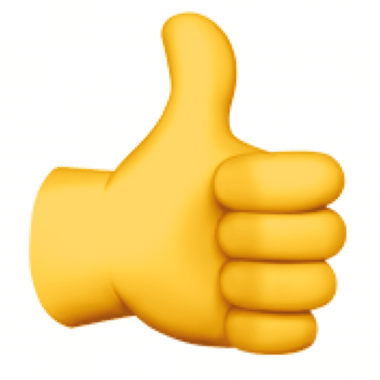 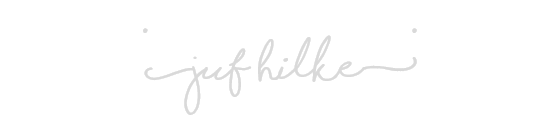 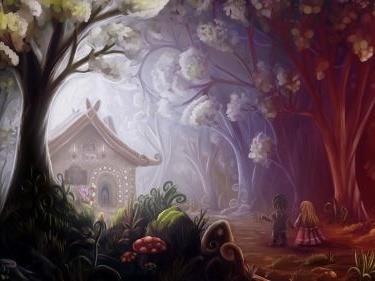 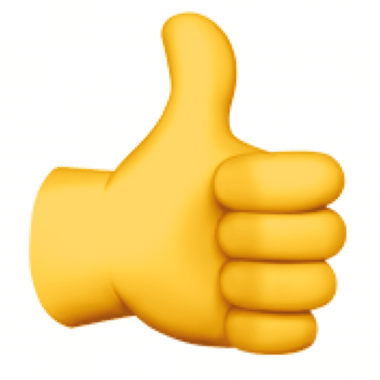 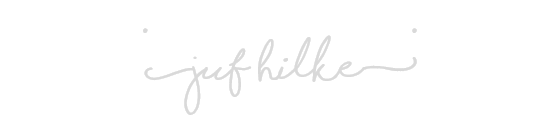 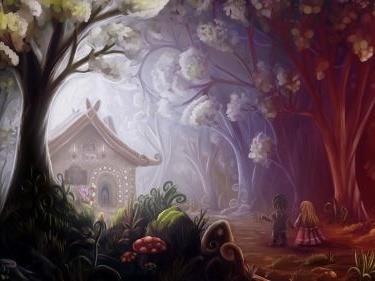 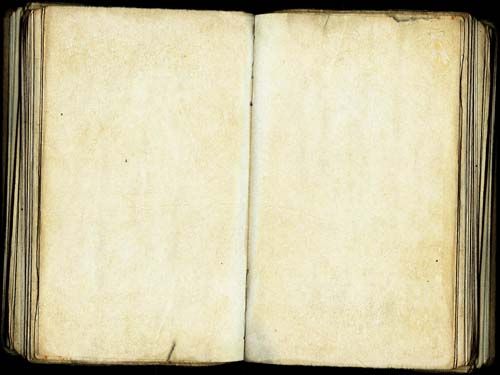 Blijf toch niet staan aan een huisje van koek!
Misschien wacht er nog een heks op jouw bezoek…
Ga snel op zoek naar de laatste pagina van het sprookjesboek!
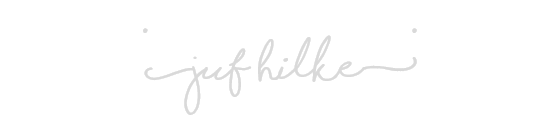